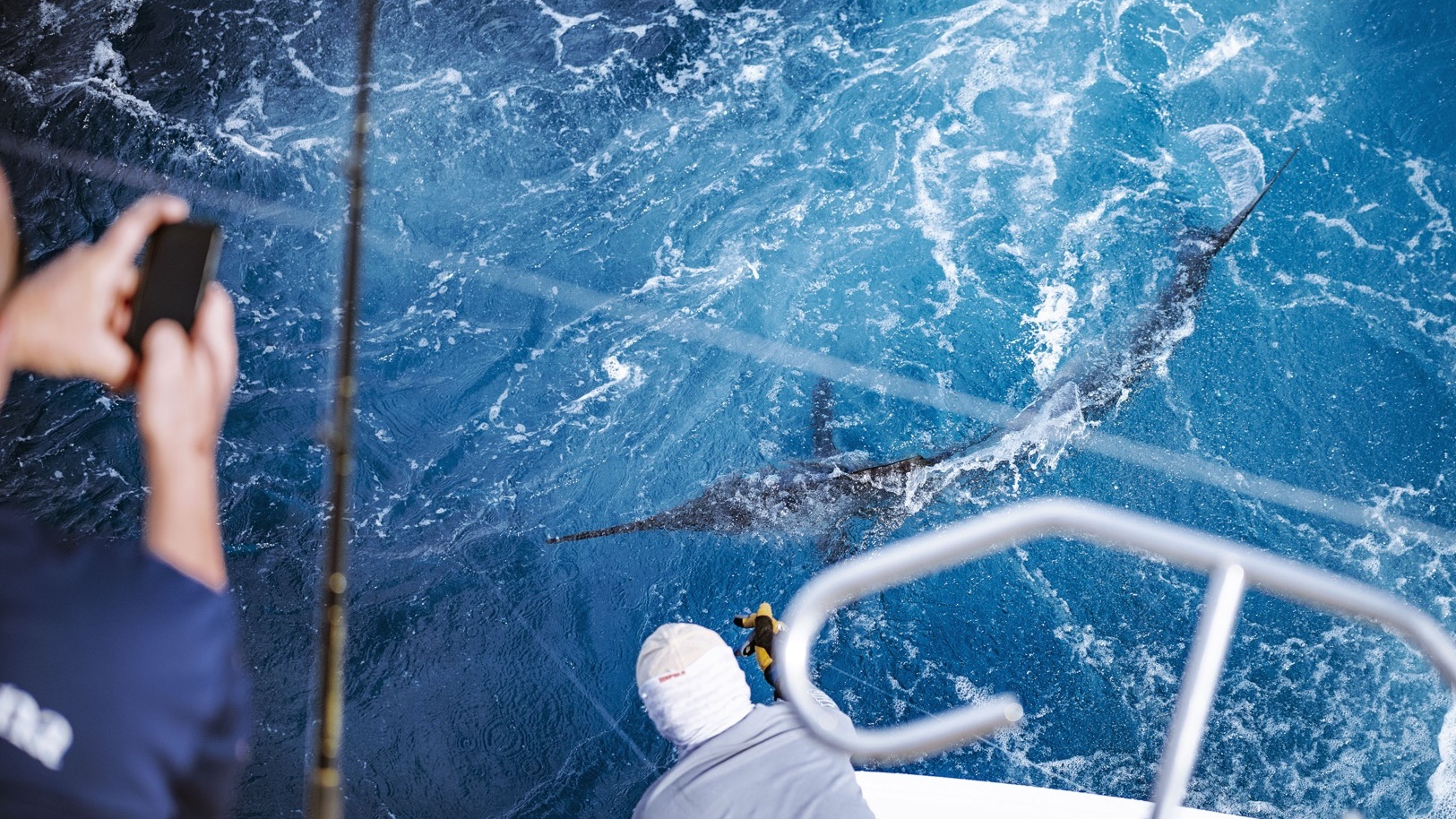 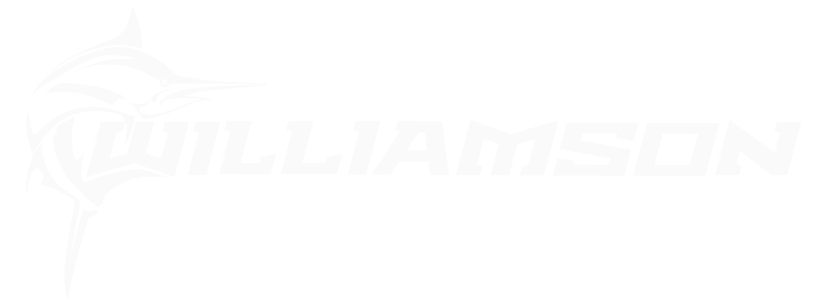 RODS
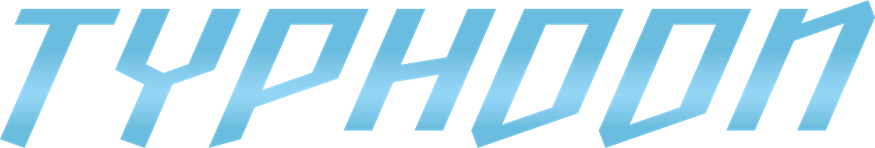 NEW
Blank de carbono
Anillas en espiral
Increible backbone (columna)
Anillas super resistentes Sea Guide
Protector de cruceta
Empuñadura delantera de combate
Empuñadura trasera deslizante
Porta carrete de aluminio
Cruceta de aluminio
MSRP  €189,90
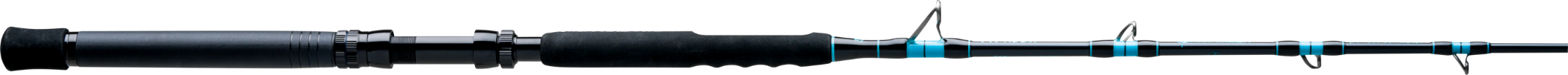 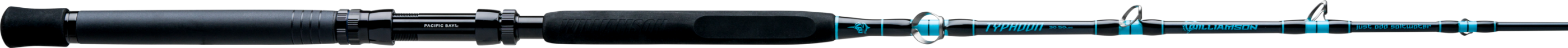 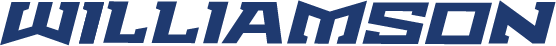 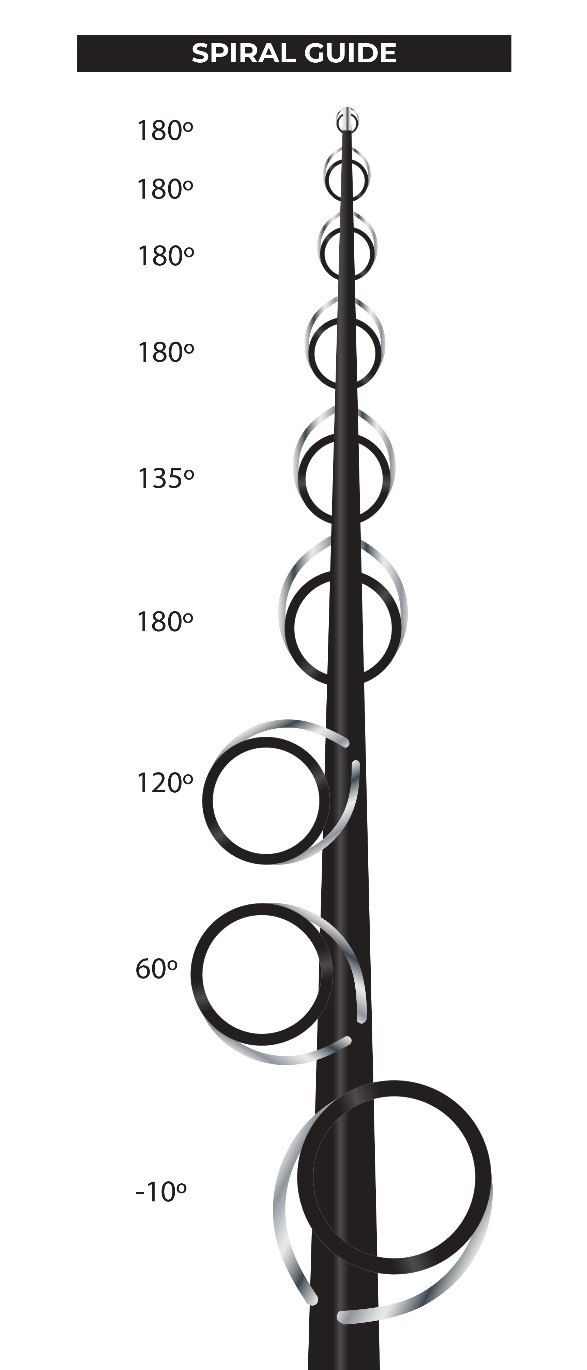 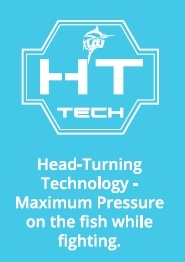 Tech concepts
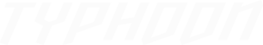 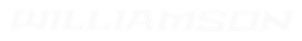 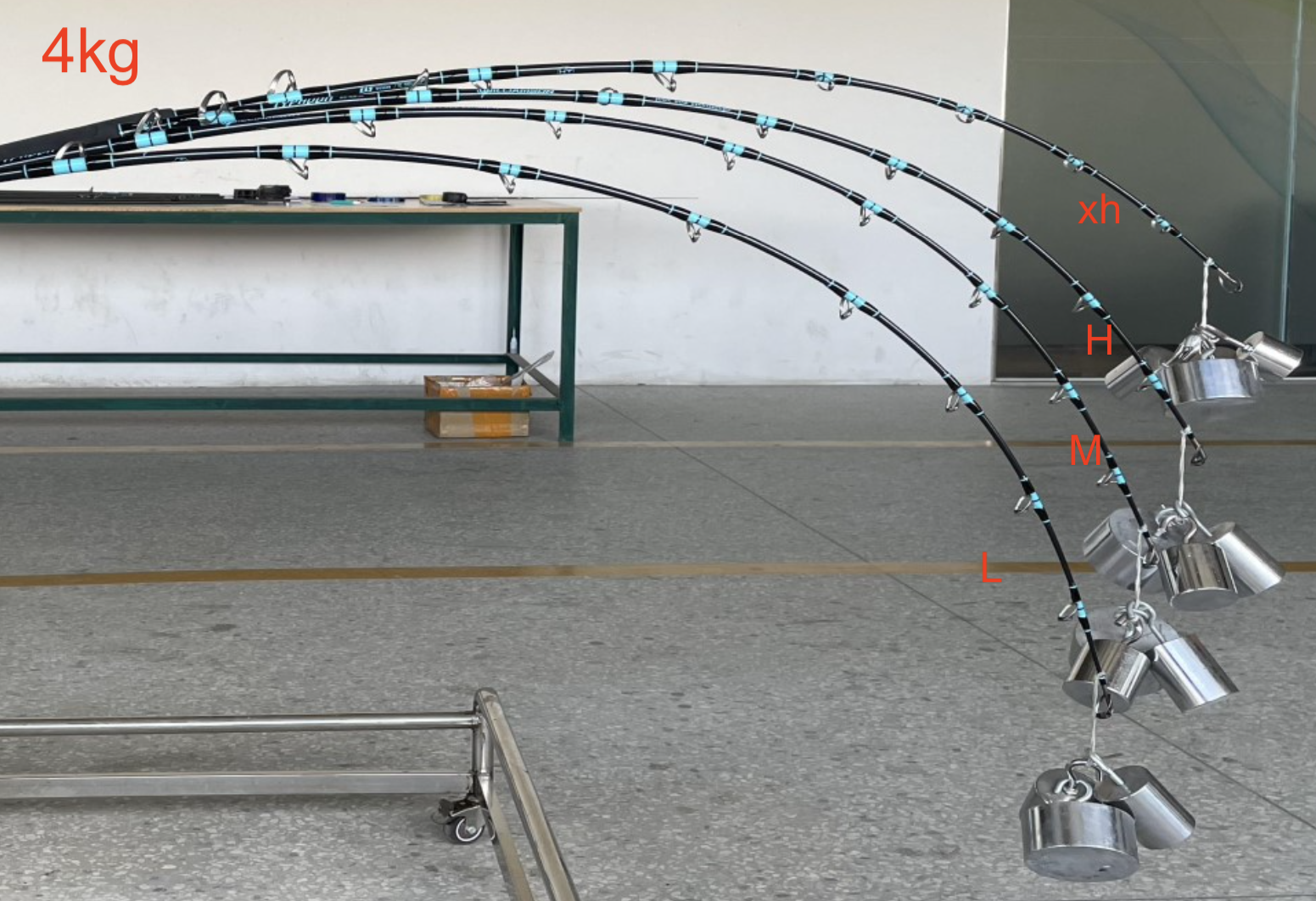 Breaking test
WT611L       23,2 kg
WT69M       32,7 kg
WT60H        36,8 kg
WT59XH      46 kg
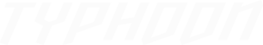 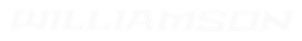 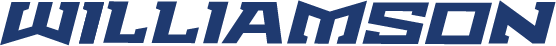 LINK TO VIDEO
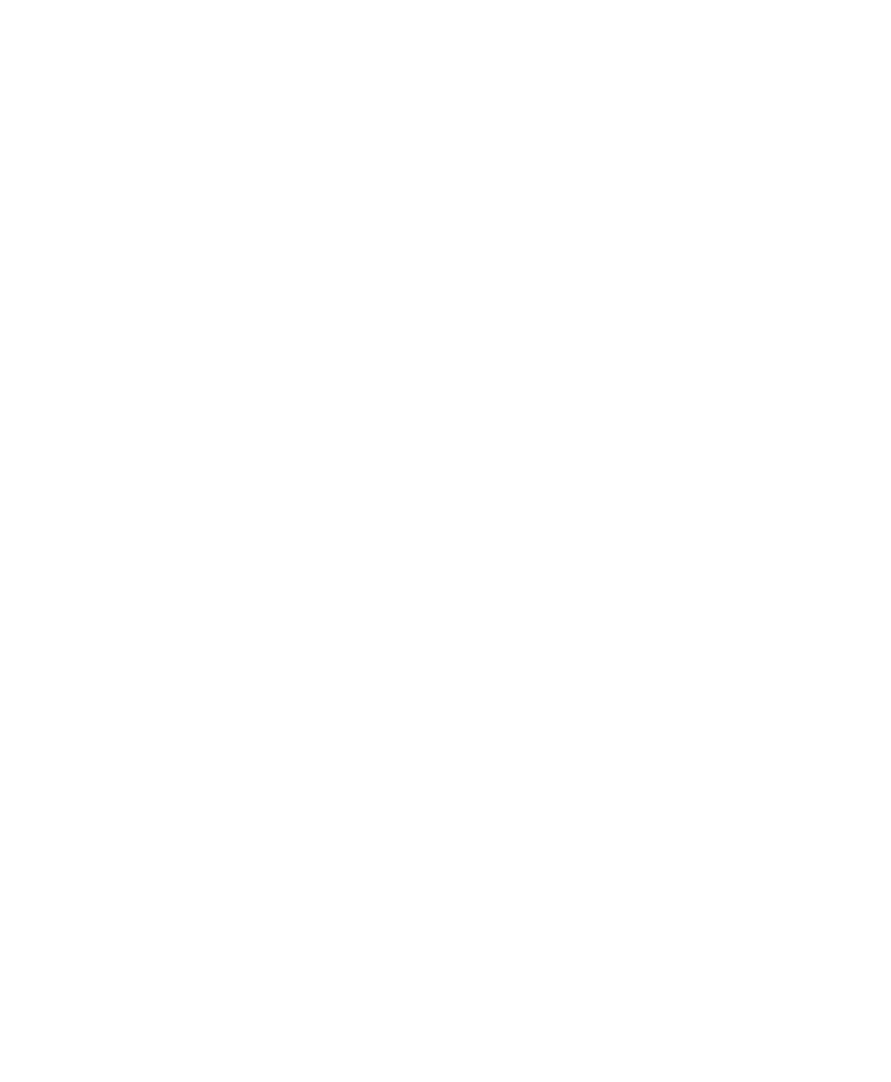